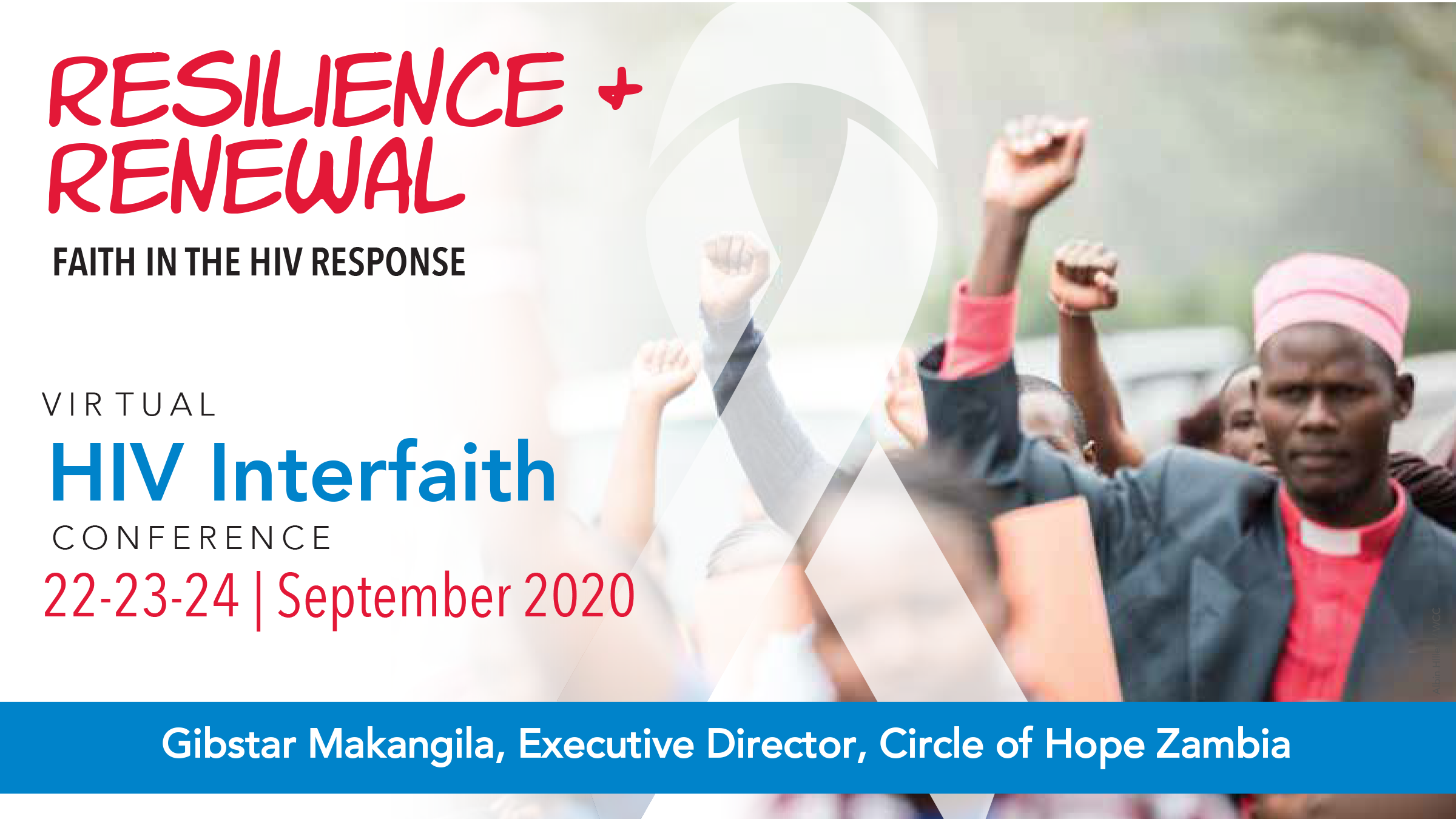 Faith-engaged community posts associated with over 1200% increase in new HIV case ascertainment, with high linkage and retention, Zambia
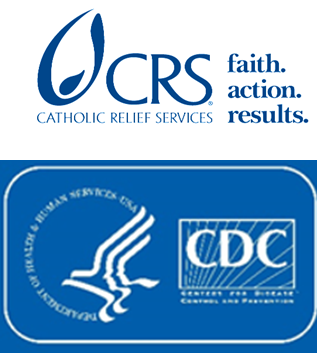 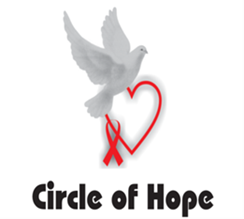 Gibstar Makangila1, Albert Mwango2, Minesh Shah3, Nzali Kancheya4, Kennedy Nkwemu4, Isaac Zulu3, Idongesit Essiet-Gibson3, Lauren Erickson Mamane3, Simon Agolory4, Susan Hillis5 1 Circle of Hope (COH), Lusaka, Zambia; 2 Catholic Relief Services (CRS), Lusaka Zambia; 3 CDC, Atlanta, GA, USA; 4 CDC, Lusaka, Zambia; 5 Office of the Global AIDS Coordinator, Washington, DC, USA
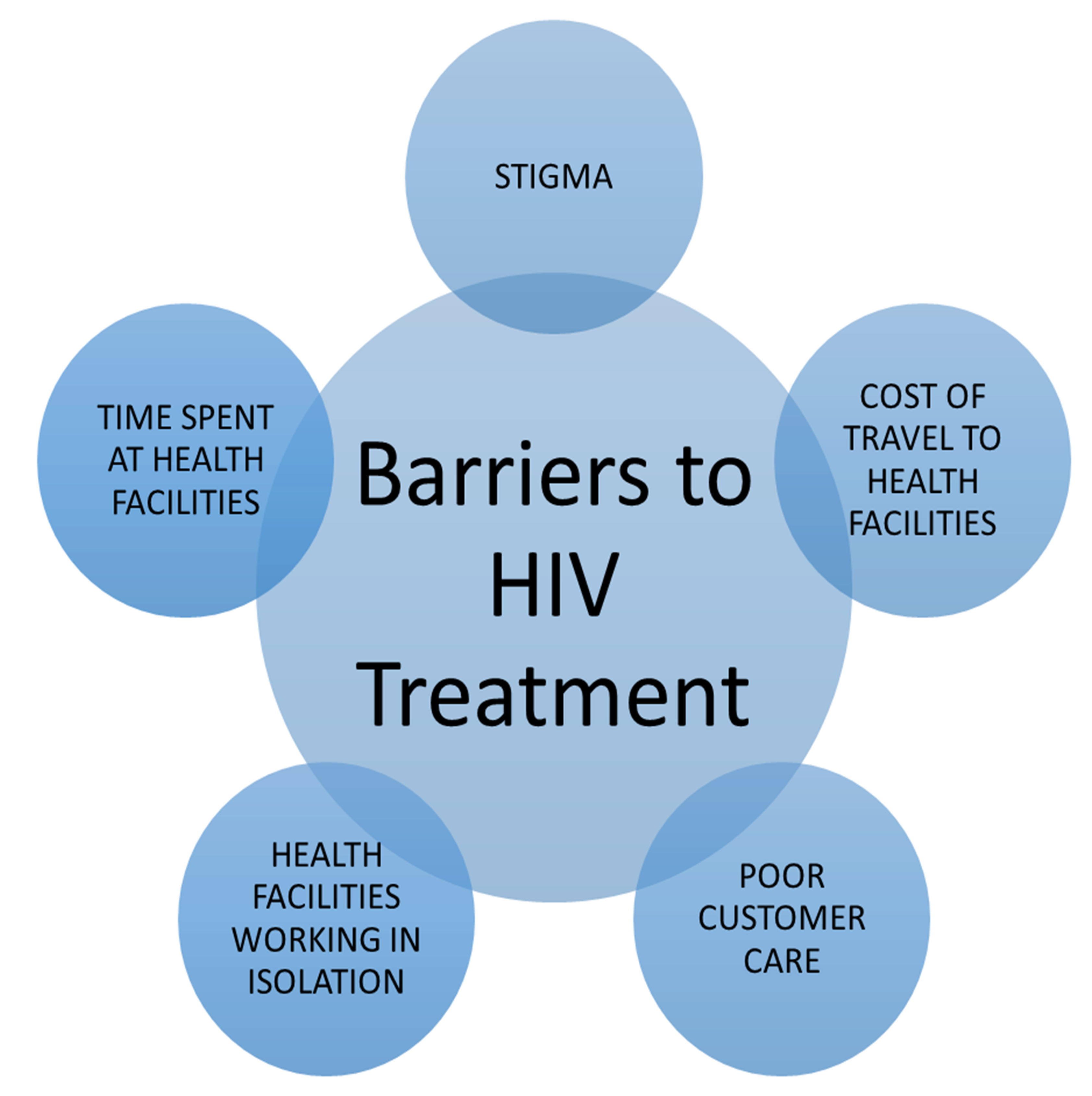 CIRCLE OF HOPE IS A FAITH-BASED ORGANIZATION BASED IN LUSAKA, ZAMBIA. IT ENGAGES FAITH LEADERS AND DEPLOYS FAITH COMMUNITY MEMBERS TO DE-CENTRALIZED COMMUNITY POSTS (CPS), TO INCREASE:
Case-finding (including INDEX TETING)
LINKAGE
RETENTION
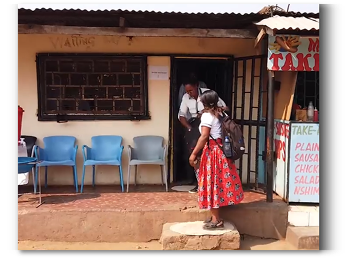 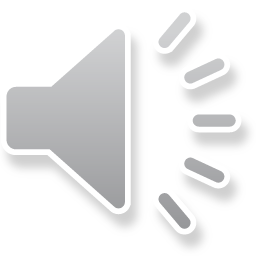 Faith-engaged community posts associated with over 1200% increase in new HIV case ascertainment, with high linkage and retention, Zambia
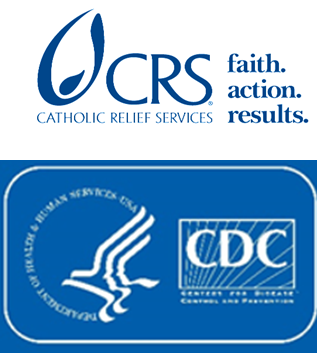 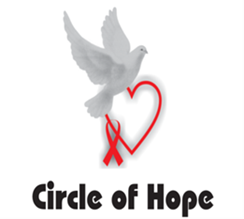 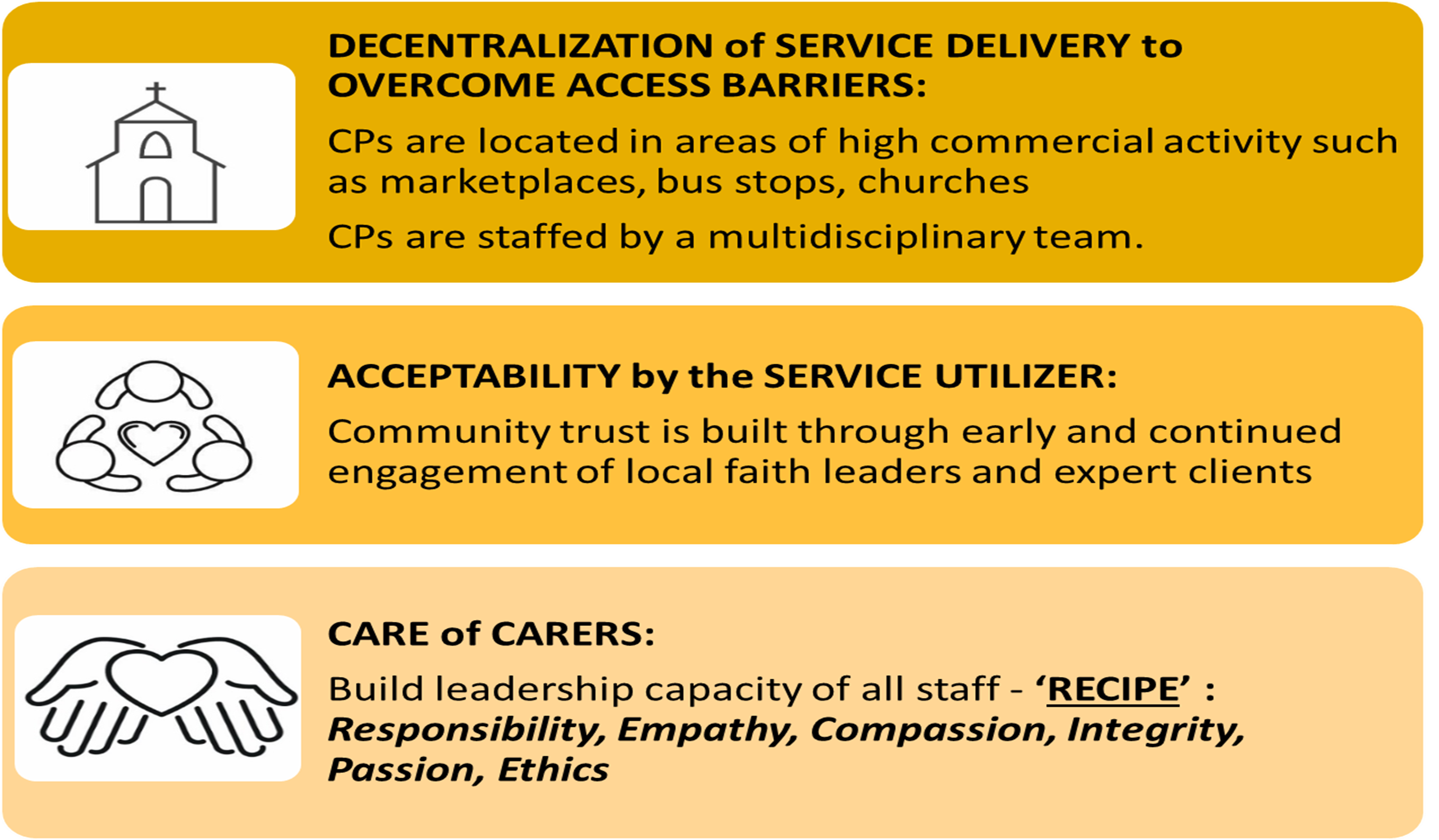 Faith-engaged community posts associated with over 1200% increase in new HIV case ascertainment, with high linkage and retention, Zambia
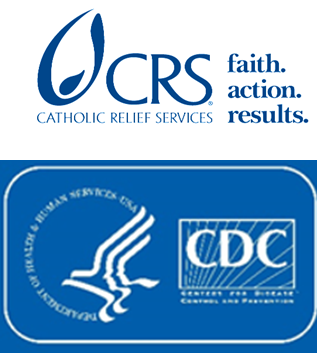 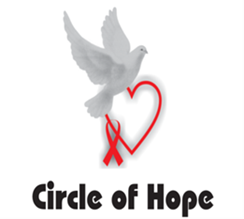 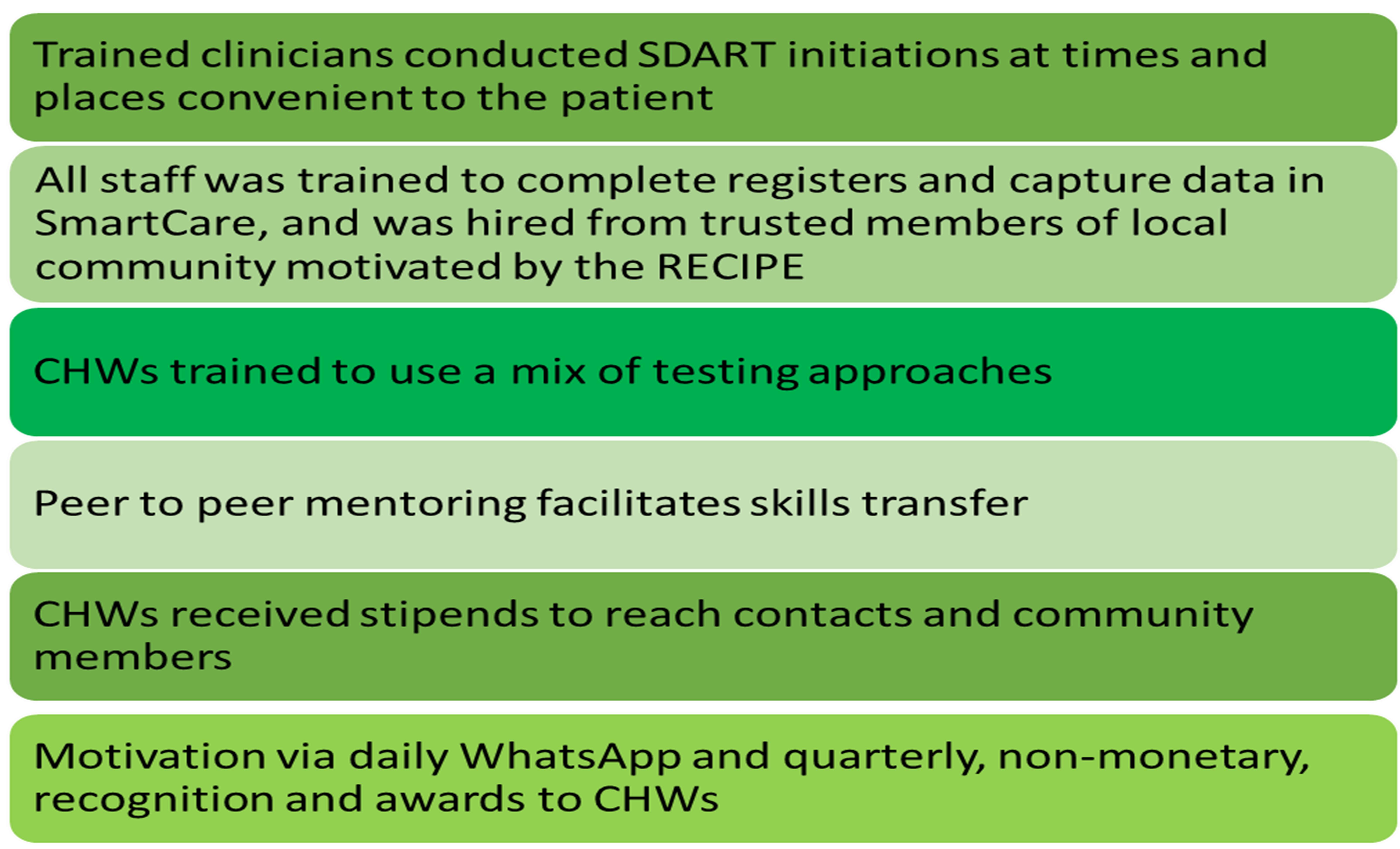 Faith-engaged community posts associated with over 1200% increase in new HIV case ascertainment, with high linkage and retention, Zambia
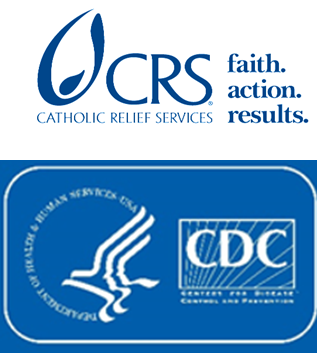 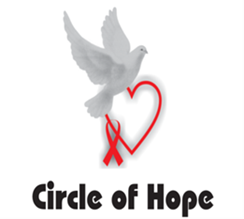 LESSONS LEARNED & CONCLUSIONS
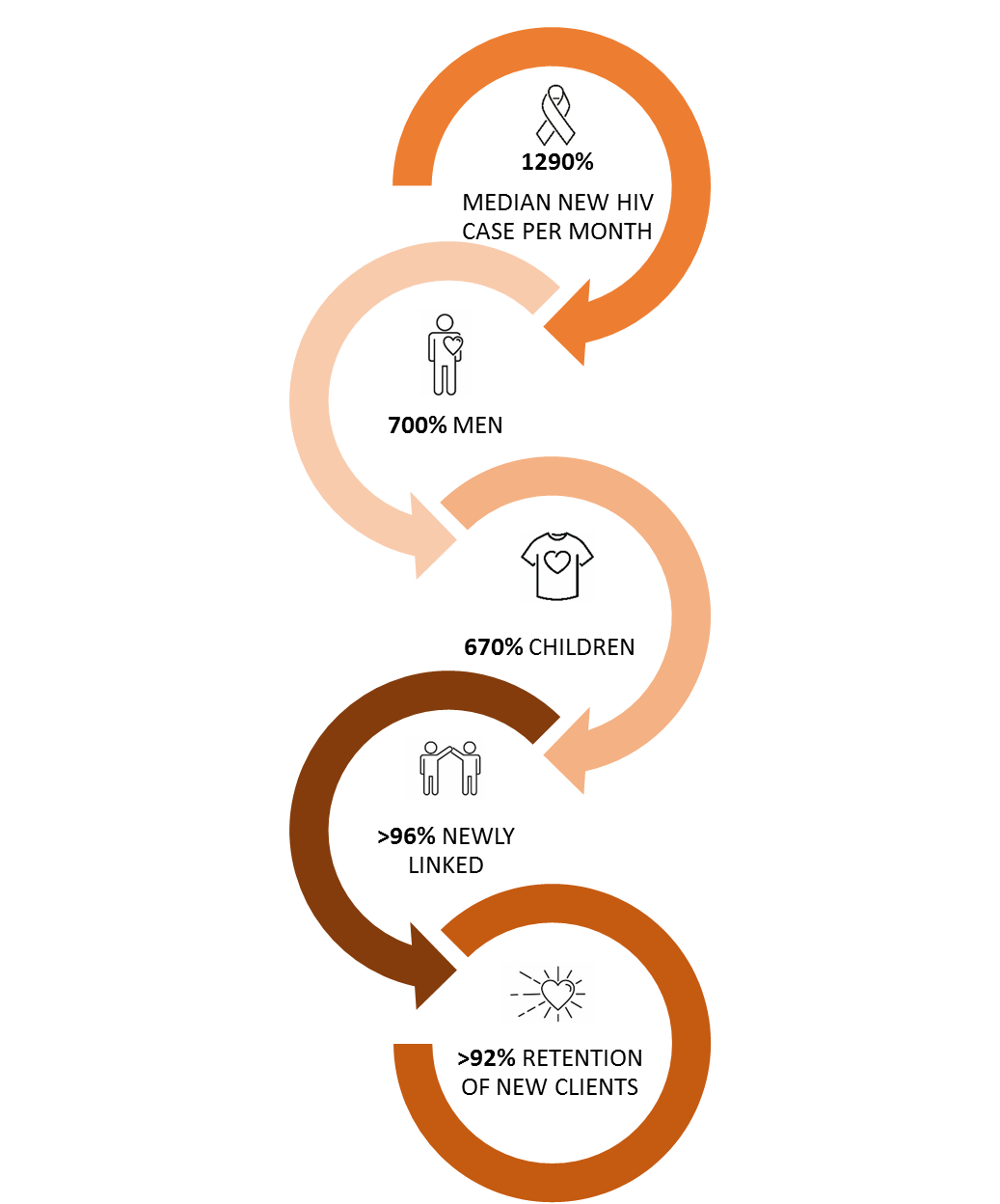 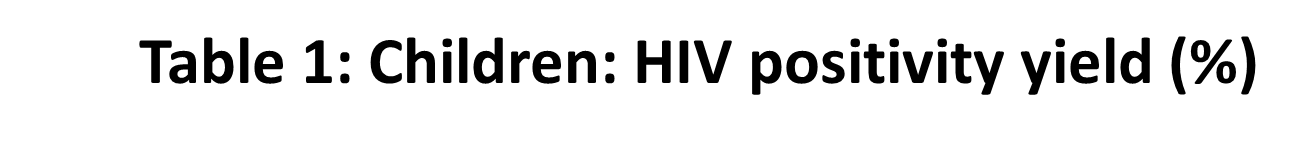 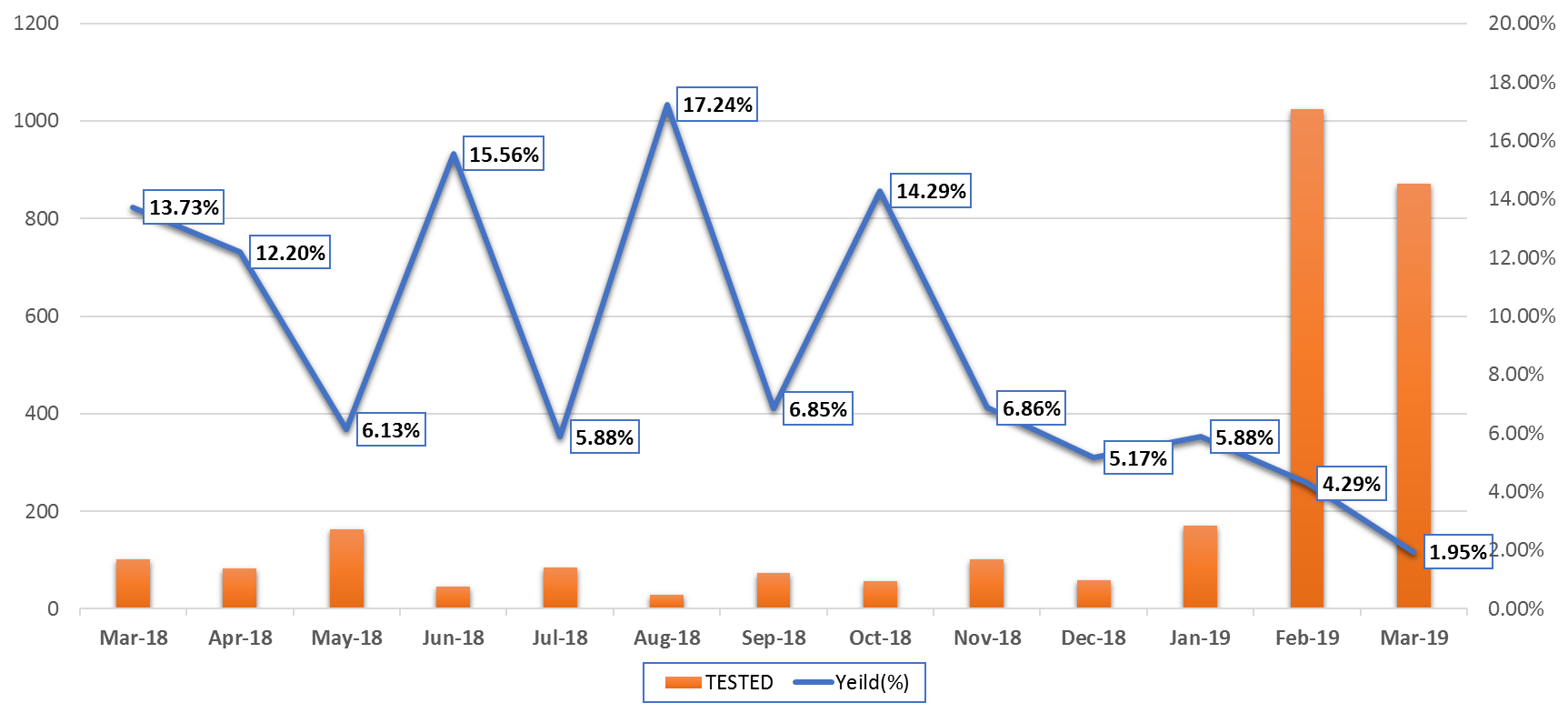 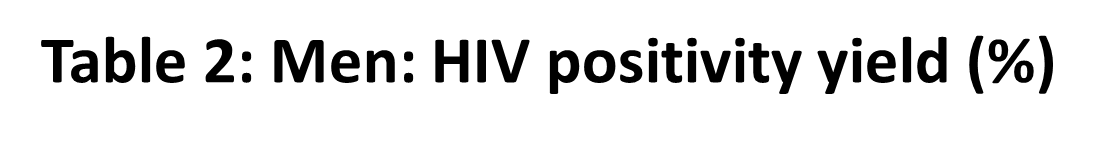 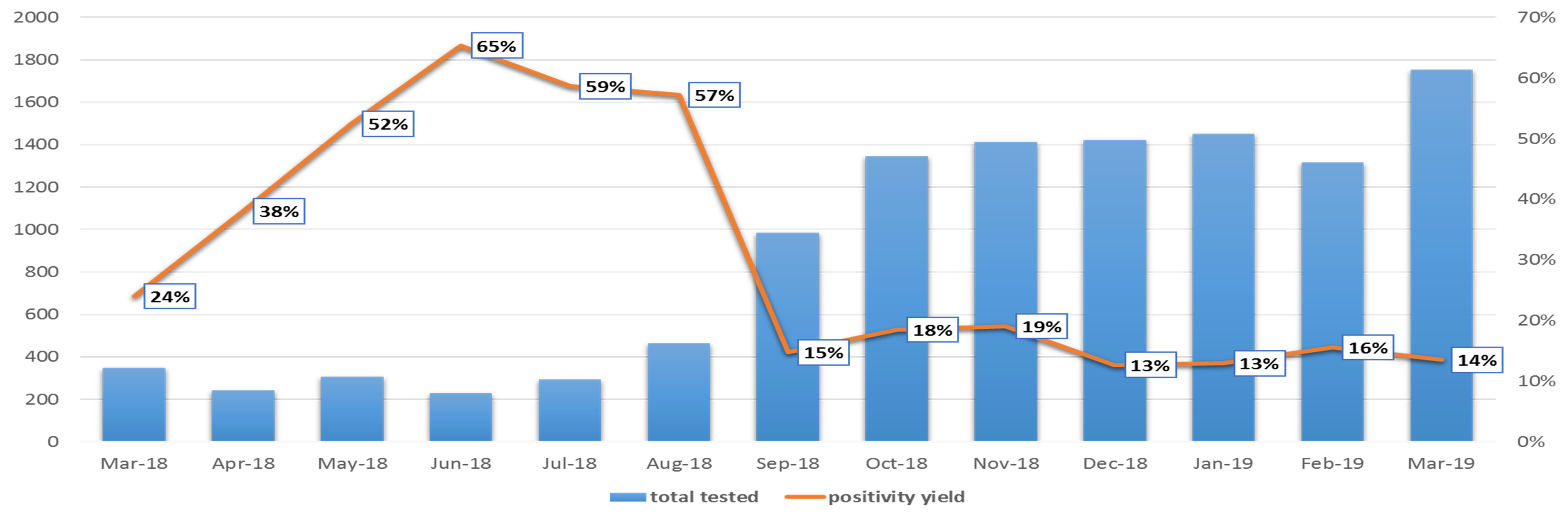 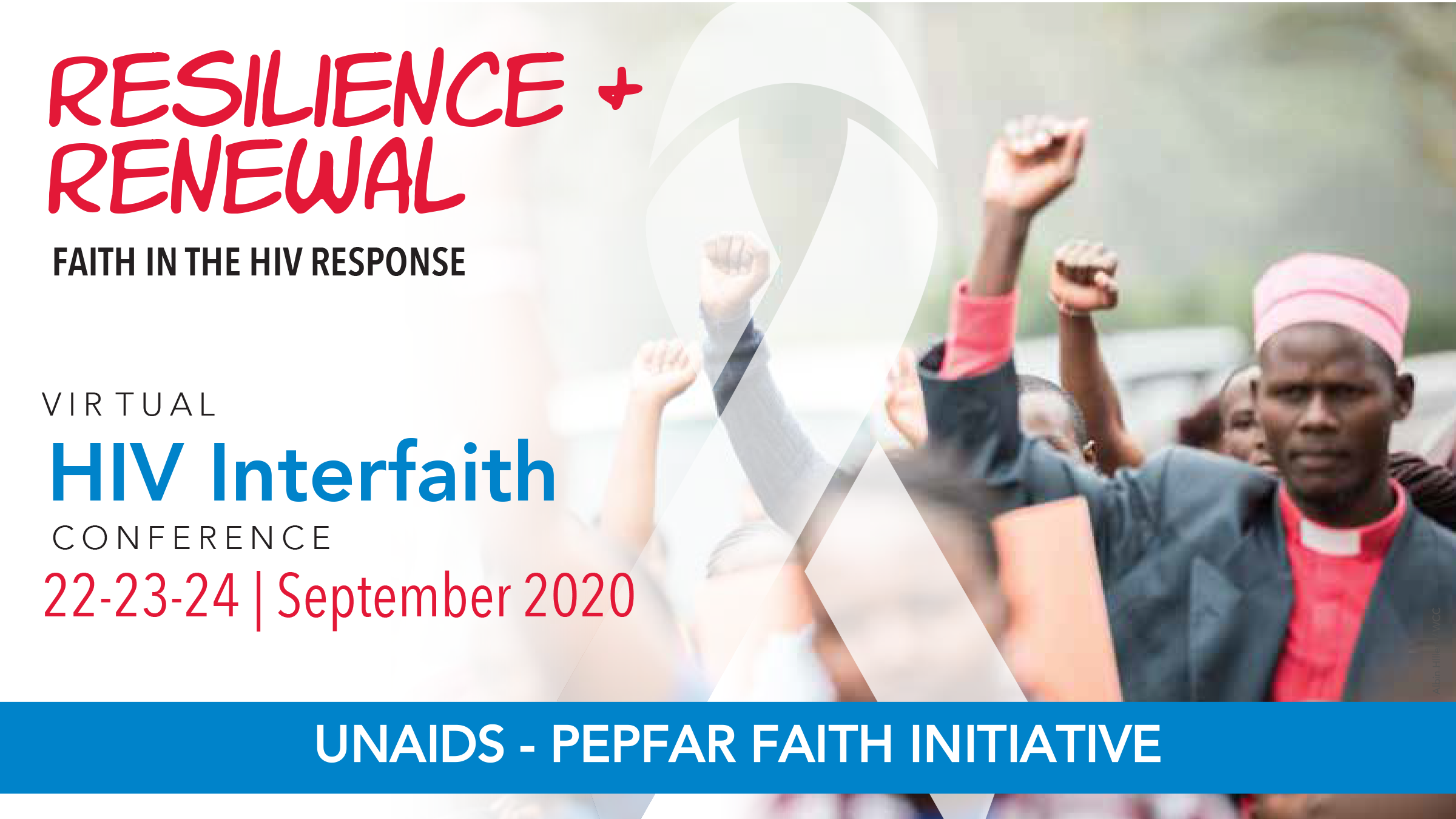